Keamanan lapis transpor
Hanif Jaka    (1101140173)
Fransisca M.  (1101140214)
Tiara Fadila  (1101140281)
Dwiki Kurnia  (1101140303)
Pengertian Secure Socket Layer
SSL merupakan suatu protocol layer transport yang digunakan dalam koneksi internet. 
SSL dirancang untuk menggunakan TCP sebagai lapisan komunikasi untuk menyediakan koneksi yang handal end-to-end aman dan autentik.
Tujuan Utama SSL
Authentication
	Memastikan bahwa message yang diterima berasal dari seseorang yang tersurat
Confidentiality 
	Melindungi pesan dari suatu usaha pembacaan oleh penerima yang tidak berhak disepanjang perjalanannya.
Integrity
	Memastikan bahwa pesan asli, tidak mengalami perubahan dalam perjalanannya.
Lapisan SSL
SSL dibagi menjadi 2 lapisan : SSL Record Protocol
SSL Record
Protokol untuk menjamin keamanan data dan integritas.
SSL Handshake Protokol, SSL  Cipher Change Protocol, SSL Alert Protocol, Application Protocol
Protokol yang dirancang untuk membangun koneksi.
Arsitektur SSL
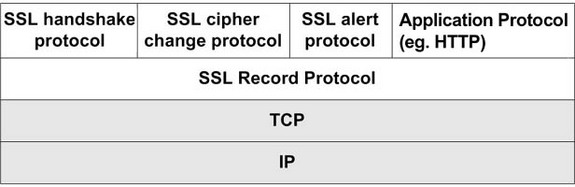 SSL Session
SSL Session terjadi antara client  dan server dengan tiap sesi yang ada dihasilkan dari Handshake Protocol. Session didefinisikan melalui berbagai  parameter keamanan kriptografi yang dapat digunakan untuk banyak koneksi.
Parameter SSL Session
Session identifier	
Peer certificate 
Compression method
Cipher spec
Master secret
Is resumable
SSL Connection
SSL ConnectionBerfungsi untuk menyediakan jenis layanan yang sesuai  bagi sebuah pesan yang akan dikirimkan.
Parameter SSL Connection:
Server and client random
Server write MAC secret
Client write MAC secret
Server write key
Client write key
Initialization vectors
Sequence numbers
Protokol-Protokol SSL
SSL  Record Protocol 
	SSL Record Protocol menyediakan layanan keamanan dasar bagi  protokol-protokol pada lapisan yang lebih tinggi, yaitu Handshake Protocol, Change Cipher Spec Protocol, dan Alert Protocol.
Operasi pada SSL Record Protocol
Operasi pada SSL Record Protocol
Fragmentasi
Pesan yang dikirim dari aplikasi lapisan atas difragmentasi ke dalam beberapa blok dengan ukuran masing-masing blok 2^14 byte (16384 bytes) atau kurang.
Kompresi dan dekompresi
	Seluruh record dikompres menggunakan algoritma kompresi yang telah didefinisikan sebelumnya. Kompresi bersifat opsional pada SSL Record Protocol.
Operasi pada SSL Record Protocol
Penambahan MAC
	MAC dihitung sebelum proses enkripsi. Proses komputasi MAC menggunakan shared secret key yang diperoleh dari master key.
Penambahan Header
	SSL record header terdiri dari, Content type (8 bit), Major version (8 bit), Minor version (8 bit) dan Compressed length(16 bit).
Protokol-Protokol SSL
SSL Change Cipher Spec Protocol 
	Suatu pesan tunggal yang terkompres dan terenkripsi dengan Cipher Spec yang digunakan pada sesi tersebut. Pesan ini berisi satu byte tunggal dengan nilai 1. Pesan ini dikirim oleh server  dan client untuk memberitahukan bahwa  bahwa kedua belah pihak telah setuju untuk memproteksi suatu sesi dengan CipherSpec dan kunci yang telah dinegosiasikan.
Protokol-Protokol SSL
SSL Alert Protocol 
	Suatu pesan peringatan yang membawa  pesan error /kerusakan dan deskripsi peringatan tersebut. SSL Alert Protocol terdiri dari dua byte. Byte pertama berupa nilai peringatan (1) atau fatal (2) yang memberitahukan tingkat kerusakan dari pesan.
Protokol-Protokol SSL
SSL Handshake Protocol 
	Server  dan client akan saling mengotentikasi dan menegosiasikan algoritma enkripsi, MAC, dan kunci kriptografi yang akan digunakan pada pengiriman SSL record . Proses Handshake Protocol dilakukan sebelum proses pengiriman data dilakukan.
Proses SSL Handshake Protocol
Proses SSL Handshake Protocol
SSL Handshake Protocol dibagi ke dalam 4 fase :
Fase 1 : Pembangunan Koneksi
Fase 2 : Otentikasi Server dan Pertukaran Kunci
Fase 3 : Otentikasi Client dan Pertukaran Kunci
Fase 4 : Akhir Koneksi
Contoh Pengunaan RSA untuk enkripsi transfer data menggunakan SSL
Kode Ascii untuk M adalah 77. Bila Public Key adalah (n=3233 dan e=17) maka nilai M ini memenuhi syarat 0 < 77 < 3233; dan dapat langsung dilakukan kalkulasi.
c = (M pangkat e) mod n 
Bila M=77, dan public Key adalah n=3233 dan e=17 maka:
c = (77 pangkat 17) mod 3233 
c = 117582402033097174749136828787597 mod 3233 
c = 3123
Contoh cara kerja ssl
Apa yang terjadi ketika browser bertemu dengan SSL :
Browser akan menunjukkan tanda gembok (padlock) seperti gambar di bawah ini pada URL Website pada Address Bar Browser.
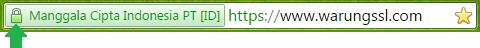 Contoh cara kerja ssl
Browser kemudian meminta identitas dari web server tersebut.
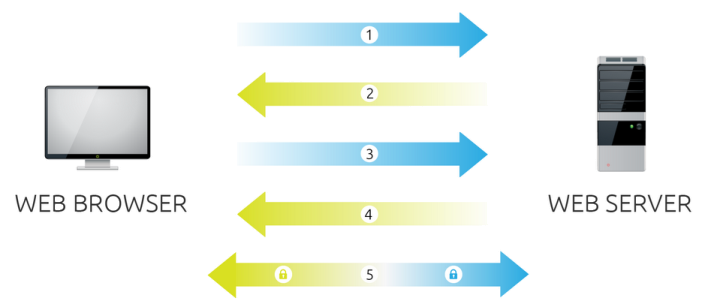 Contoh cara kerja ssl
Kemudian server akan mengirimkan kepada browser sebuah salinan dari Sertifikat SSL.
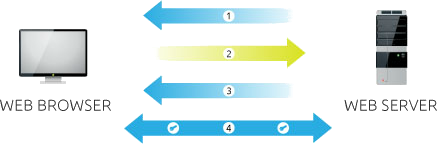 Contoh cara kerja ssl
Lalu browser akan memeriksa apakah Sertifikat SSL tersebut dapat dipercaya atau tidak
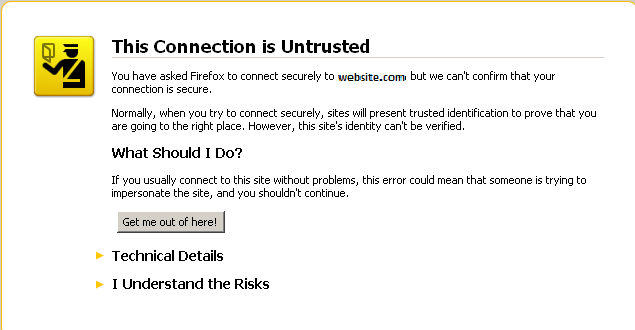 Contoh cara kerja ssl
Server kemudian akan mengirimkan kembali sebuah pengakuan yang telah ditanda tangani secara digital untuk kemudian sesi enkripsi SSL telah dapat dimulai.
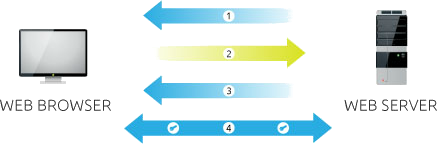 Contoh cara kerja ssl
Data yang telah terenkripsi kemudian terjalin antara browser dan server selama proses komunikasi
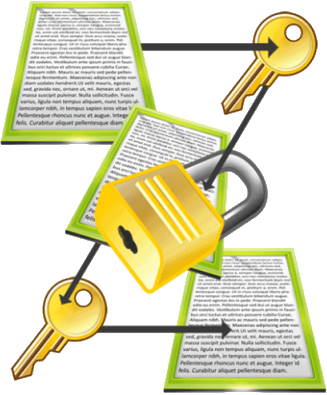 Transport Layer Security (TLS)
Transport Layer Security (TLS) adalah sebuah protocol keamanan data melalui internet. Protokol ini mengijinkan aplikasi pada klien/server untuk saling berkomunikasi pada sebuah jalur yang didesain agar tidak bisa didengarkan/diketahui orang lain.
Transport Layer Security (TLS)
Tujuan utama dari TLS ini adalah cryptographic security, interoperability, extensibility, dan relative efficiency. Untuk mencapainya, TLS menerapkan dua level protokol pada kinerjanya yaitu : 
TLS Record Protocol 
TLS Handshake Protocol.
TLS Record protocol
TLS record protocol melakukan negosiasi koneksi yang private dan handal antara klien dan server. Meski record protocol bisa digunakan tanpa enkripsi, protokol ini tetap menggunakan kunci kriptografi simetris (symmetric cryptography Keys) untuk memastikan keamanan koneksi yang terjalin. Koneksi ini diamankan melalui pemakaian fungsi hash yang dihasilkan oleh Message Authentication Code.
Tls handshake protocol
TLS Handshake protocol mengijinkan komunikasi yang telah ter-autentikasi untuk memulai koneksi antara klien dan server. Protokol ini mengijinkan klien dan server untuk saling berbicara dengan bahasa yang sama, mengijinkan kedua belah pihak untuk menyetujui sebuah algoritma enkripsi  dan kunci enkripsi terlebih dahulu sebelum protokol aplikasi memulai pengiriman data.
Keamanan tls
TLS memiliki sejumlah pengukuran keamanan :
Perlindungan terhadap downgrade protokol ke versi sebelumnya.
Penggunaan message digest yang dilengkapi dengan kunci, sehingga hanya pemegang kunci yang dapat melihat message authentication code (MAC).
SSL 3.0 yang merupakan pengembangan dari SSL 2.0 dengan menambahkan cipher berbasis SHA-1 dan dukungan terhadap autentikasi sertifikat.
IP Sec
IPSec (singkatan dari IP Security) adalah sebuah protokol yang digunakan untuk mengamankan transmisi datagram dalam sebuah internetwork berbasis TCP/IP.
IPSec melakukan enkripsi terhadap data pada lapisan yang sama dengan protokol IP dan menggunakan teknik tunneling untuk mengirimkan informasi melalui jaringan Internet atau dalam jaringan Intranet secara aman.
IPSec diimplementasikan pada lapisan transport dalam OSI Reference Model
IP Sec
IPSec mendukung dua buah sesi komunikasi keamanan, yakni sebagai berikut:
Protokol Authentication Header (AH) : menawarkan autentikasi pengguna dan perlindungan dari beberapa serangan (umumnya serangan man in the middle), dan juga menyediakan fungsi autentikasi terhadap data serta integritas terhadap data.
Protokol Encapsulating Security Payload (ESP) : Protokol ini melakukan enkapsulasi serta enkripsi terhadap data pengguna untuk meningkatkan kerahasiaan data.
Access Control
Access control merupakan kemampuan untuk membatasi dan mengontrol akses ke host dan aplikasi melalui  link komunikasi.
Terdapat empat basic access control, yaitu:
Allowing Access
Denying Access
Limiting Access
Revoking Access
Basic Access Control
Allowing Access
Memberikan akses kepada beberapa komputer
Denying Access
Menolak beberapa komputer untuk mengakses 
Limiting Access
Memberikan akses, namun tidak diberikan secara sepenuhnya	
Revocation Access
Memberikan akses kepada komputer dan dapat mencabut akses dari komputer tersebut.
Access Control Lists
Access Control Lists (ACLs), digunakan untuk mengontrol akses sistem file dan traffic flow di sebuah jaringan.
File System ACLs, terdapat tiga permission yang digunakan yaitu, read, write dan execute.
Network ACLs, permission yang digunakan berupa bilangan biner yang terdiri dari allow dan deny.
Capability
Capability berorientasi pada penggunaan token untuk mengontrol akses. Hak akses berdasarkan kepemilikan token tersebut.
Access Control Model
Discretionary Access Control (DAC)
Model access control berdasarkan keputusan pemilik resource. Pemilik dapat menentukan siapa yang mendapat access atau tidak.
Mandatory Access Control (MAC)
Keputusan terhadap yang dapat mengakses resource bukan hanya pemilik, namun juga sebuah grup atau seseorang yang dapat mengakses.
Role-Based Access Control (RBAC)
Model access control yang serupa dengan mandatory access control. Perbedaannya access yang dibatasi.
Access Control Model
Attribute-Based Access Control (ABAC)
Model access controlvberdasarkan atribut. Contohnya seperti Captcha.
Multilevel Access Control 
Model access control ini digunakan ketika model access control diatas kurang aman untuk melindungi informasi pada access control yang kita gunakan.
Access Control Matrix
Access Control Matrix merupakan matriks dimana setiap subjek direpresentasikan oleh baris, dan setiap objek direpresentasikan oleh kolom
 Matriks M[s,o] merupakan operasi subjek s membawa objek o
 Matriks ini merepresentasikan hak akses dari subjek. 
 Setiap object dapat membuat list, yaitu access control list. Sedangkan subjek dapat membuat list, yaitu capabilities.
Referensi
Andress, J. 2011. The Basics of Information Security. Syngress
Stallings, W. 2011. Cryptography and Network Security: 5th Edition. Prentice Hall.
http://www.jaringan-komputer.cv-sysneta.com/apa-itu-secure-socket-layer-ssl
http://shintaprasetiadevi.blogspot.com/2012/11/secure-socket-layer.html
https://www.academia.edu/5460253/Secure_Socket_Layer
http://azxmy.blogspot.co.id/2012/05/pengertian-serta-cara-kerja-ssl-rsa-pgp.html
Referensi
http://alfatw.hol.es/apa-itu-ssl-dan-tls.html
http://elman.elsyah.net/2014/08/20/protokol-ssl-dan-tls/